Dealing with Files
Thomas Schwarz, SJ
Files
Files
Basic container of data in modern computing system
Organized into a hierarchy of directories
Files
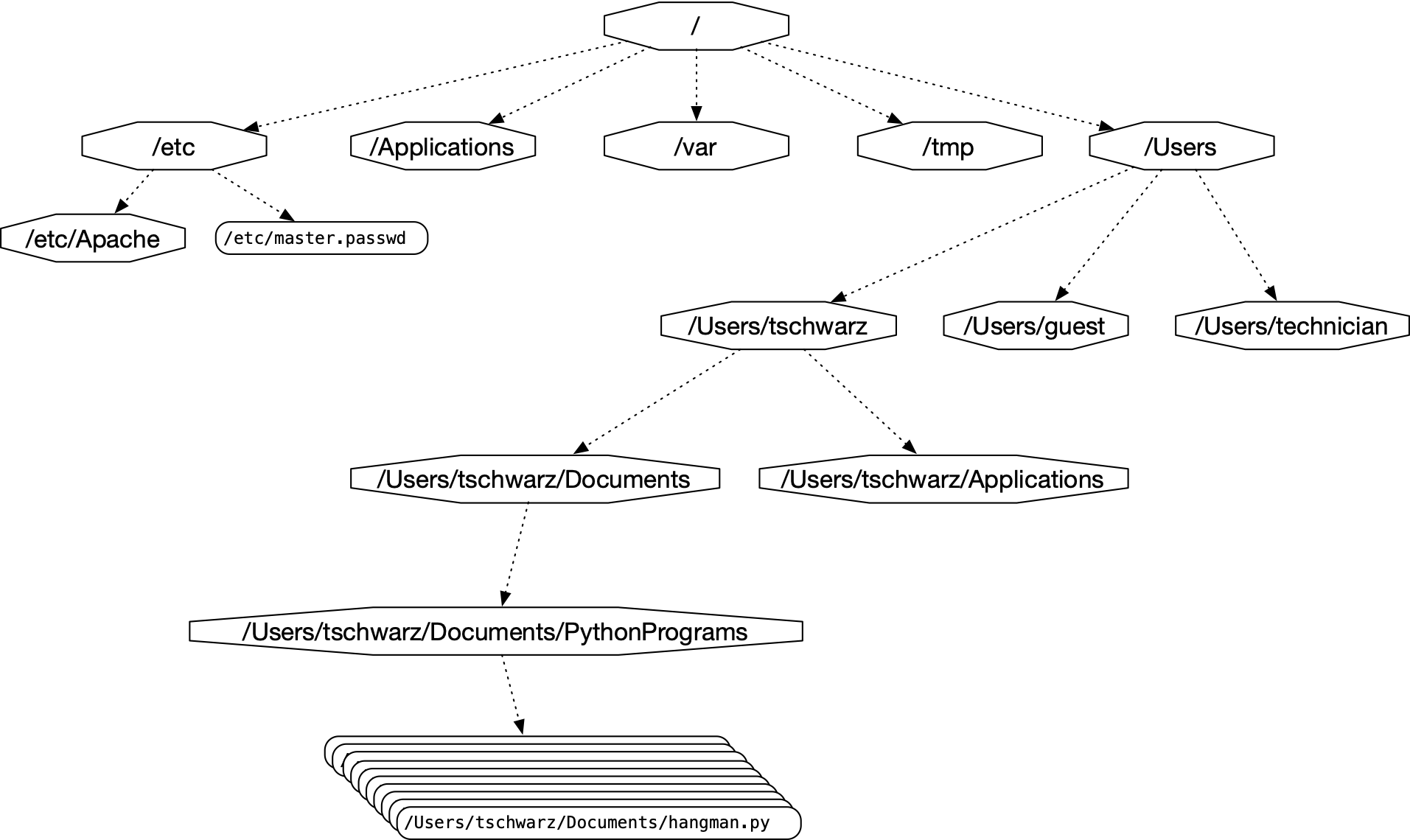 A small subset of directories and files on a system
Files in Python
Access to file system through os module
Discussed later in course
Files accessed in 
text mode 
Contents interpreted according to encoding
binary mode
Contents not interpreted
Files in Python
Python interacts by files through
reading
writing / appending
both
Files in Python
Files need to be opened
File given by name
Relative path: Navigation from directory of the file
Absolute path: Navigation from the root of the file system
Files in Python
File Name Examples: 
Absolute path on a Mac / Unix
/Users/tjschwarzsj/Google Drive/AATeaching/Python/Programs/pr.py
Relate path on a Mac / Unix
“../“ means move up on directory
pr.py
../Slides/week7.key
Files in Python
Windows uses backward slashes to separate directories in a file name  
Sometimes need to be escaped: \\
Absolute paths need to include drive name:
c:\\users\\tschwarz\\My Documents\\Teaching\\temp.py
We will typically read and create files in the same directory as the python program is located
Files in Python
Before files are used, program needs to open them
After they are being used, program should close them
Will automatically closed when program terminates
Long-running programs could hog resources
Opening Files in Python
File objects have normal variable names
inFile = open(“data.txt”,”w”)
opens a file “data.txt” in write mode

open takes : 
file name — absolute / relative path
mode — r (read), w (write), a (appending)
mode — b (binary), “” (not binary)
Closing Files in Python
We close file by invoking close
inFile.close()
Why we need to close files
Files are automatically closed when the program terminates
When one application has opened a file for writing it acquires a write lock on the file and no other application can access the file. 
When one application has opened a file for reading, it acquires a read lock on the file and no other application can write to it.
If you write programs that last more than a few seconds, you do not want to hog files when you do not need them.
With-clauses
Python 3 allows us to open and close files in a single block (context)
with open("twoft8.11.txt") as inFile, open("twoftres8.11.txt", "w") as outFile:
#Here you work with the file
Processing Files in Python
We write strings to the file  
  with open(‘somefile.txt’,’wt’) as f:              
f.write(str(500)+”\n")
Redirect print  
  with open(‘somefile.txt’,’wt’) as f:              
print(500, file = f)
Processing Files in Python
Reading files
The read-instruction
string = inFile.read(10)
reads ten bytes of the file
Read the entire file
with open(‘somefile.txt’, ‘rt’ as f:
data = f.read()
Processing Files in Python
Reading files
Read line by line
with open('somefile.txt', 'rt') as f:
      for line in f:
          #process line
More String Processing
To process read lines:
strip() and its variants lstrip(), rstrip()
Remove white spaces (default) or list of characters from the beginning & end of the string
split() creates a list of words separated by white space (default)
"This is a sentence with many words in it.”.split()
['This', 'is', 'a', 'sentence', 'with', 'many', 'words', 'in', 'it.']
Examples
Finding all words over 13 letters long in “Alice in Wonderland”
Download from Project Gutenberg
import string

with open("alice.txt", "rt", encoding = "utf-8") as f:
    for line in f:
        for word in line.split():
            if len(word) > 13:
                print(word)
Examples
Count the number of words and of lines in “Alice in Wonderland”
Read the file line by line
The number of words in a line is the length of line.split.
import string

line_counter = 0
word_counter = 0
with open("alice.txt", "rt", encoding = "utf-8") as f:
    for line in f:
        line_counter += 1
        word_counter += len(line.split())
print(line_counter, word_counter)
Problems with Line Endings
ASCII code was developed when computers wrote to teleprinters. 
A new line consisted of a carriage return followed or preceded by a line-feed. 
UNIX and windows choose to different encodings
Unix has just the newline character   “\n”
Windows has the carriage return:  “\r\n”
By default, Python operates in “universal newline mode”
All common newline combinations are understood
Python writes new lines just with a “\n”
You could disable this mechanism by opening a file with the universal newline mode disabled by saying:
open(“filename.txt”, newline=‘’)
Encodings
Information technology has developed a large number of ways of storing particular data
Here is some background
Using a forensics tool (Winhex) in order 
to reveal the bytes actually stored
Encodings
Teleprinters
Used to send printed messages
Can be done through a single line
Use timing to synchronize up and down values
Encodings
Serial connection:
Voltage level during an interval indicates a bit
Digital means that changes in voltage level can be tolerated without information loss
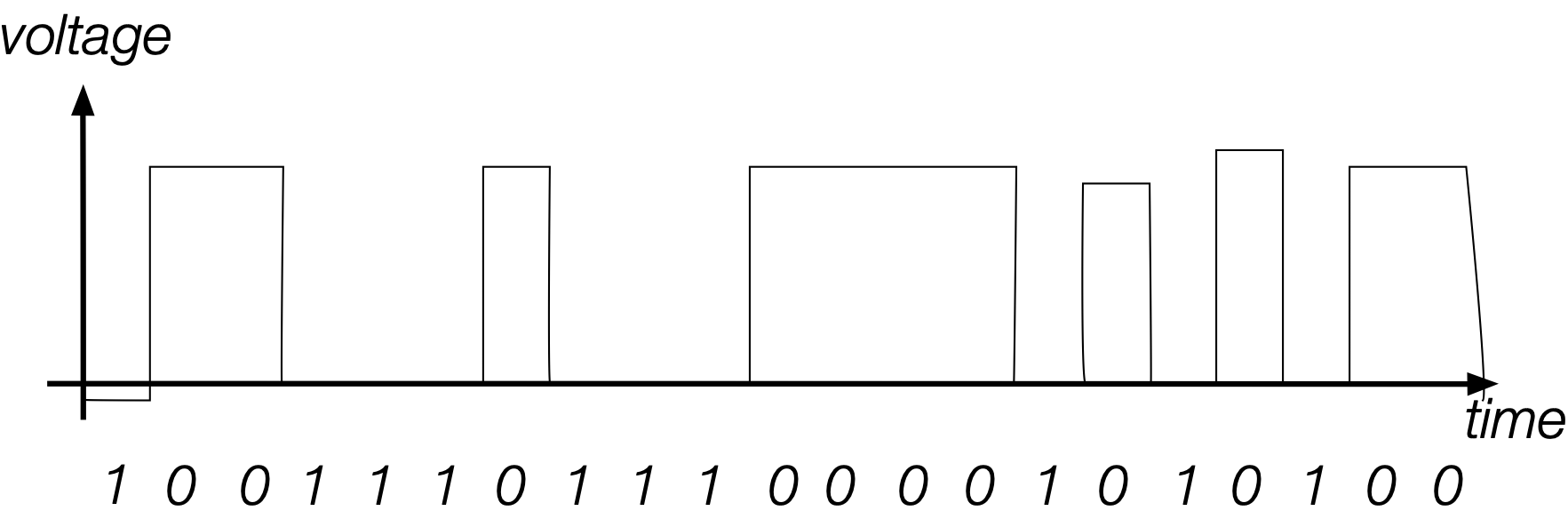 Encodings
Parallel Connection
Can send more than one bit at a time
Sometimes, one line sends a timing signal
Encodings
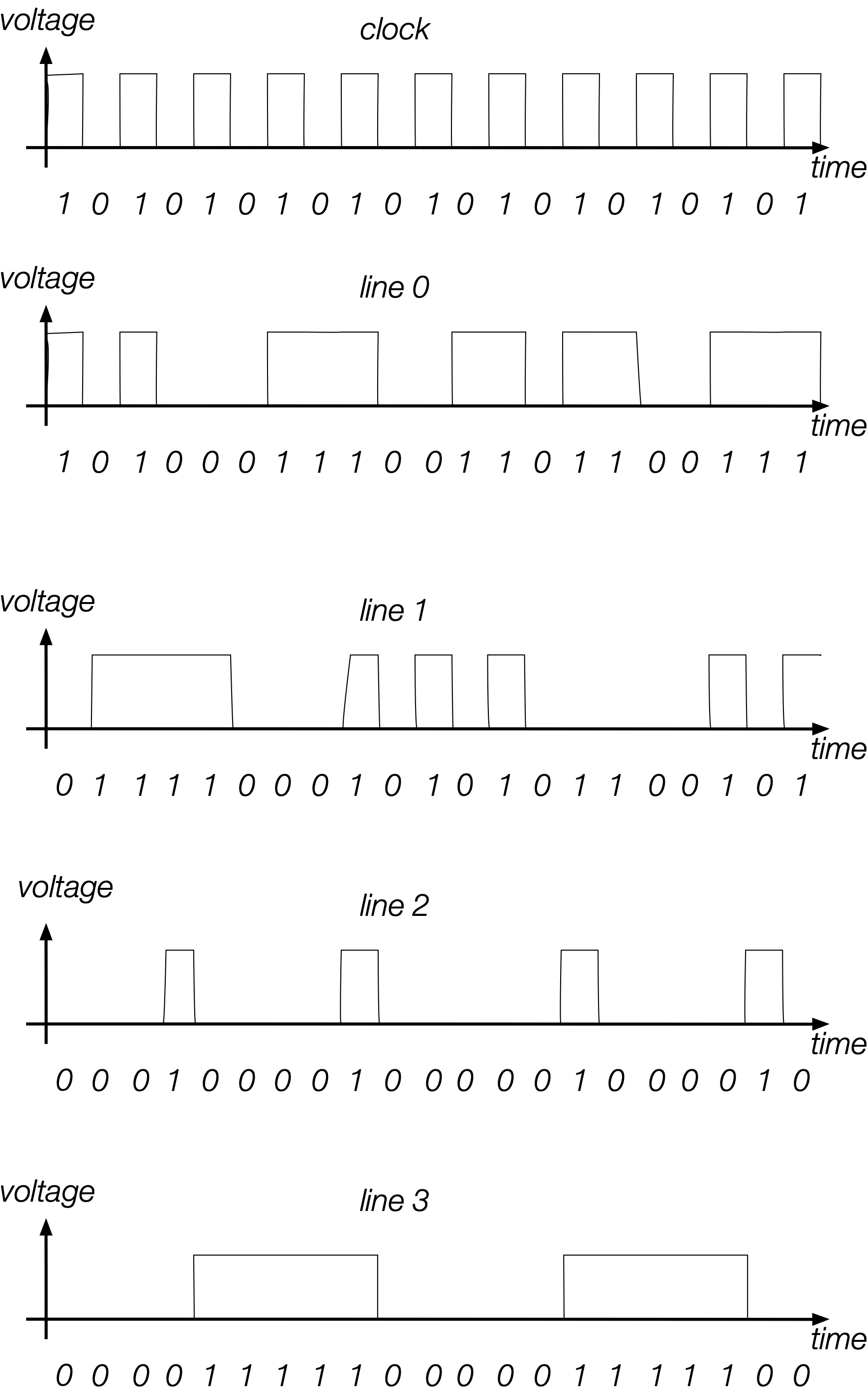 Sending
1000
0100
1100
0100
…
Small errors in timing and voltage are repaired automatically
Encodings
Need a code to transmit letters and control signals
Émile Baudot’s code 1870
5 bit code 
Machine had 5 keys, two for the left and three for the right hand
Encodes capital letters plus NULL and DEL
Operators had to keep a rhythm to be understood on the other side
Encodings
Many successors to Baudot’s code
Murray’s code (1901) for keyboard
Introduced control characters such as Carriage Return (CR) and Line Feed (LF)
Used by Western Union until 1950
Encodings
Computers and punch cards
Needed an encoding for strings
EBCDIC — 1963 for punch cards by IBM
8b code
Encodings
ASCII — American Standard Code for Information Interchange — 1963
8b code
Developed by American Standard Association, which became American National Standards Institute (ANSI)
32 control characters
91 alphanumerical and symbol characters
Used only 7b to encode them to allow local variants
Extended ASCII
Uses full 8b
Chooses letters for Western languages
Encodings
Unicode - 1991
“Universal code” capable of implementing text in all relevant languages
32b-code
For compression, uses “language planes”
Encodings
UTF-7 — 1998
7b-code
Invented to send email more efficiently
Compatible with basic ASCII
Not used because of awkwardness in translating 7b pieces in 8b computer architecture
Encodings
UTF-8 — Unicode
Code that uses
8b for the first 128 characters (basically ASCII)
16b for the next 1920 characters
Latin alphabets, Cyrillic, Coptic, Armenian, Hebrew, Arabic, Syriac, Thaana, N’Ko
24b for
Chinese, Japanese, Koreans
32b for
Everything else
Encodings
Numbers
There is a variety of ways of storing numbers (integers)
All based on the binary format
For floating point numbers, the exact format has a large influence on the accuracy of calculations
All computers use the IEEE standard
Python and Encodings
Python “understands” several hundred encodings
Most important
ascii  (corresponds to the 7-bit ASCII standard)
utf-8 (usually your best bet for data from the Web)
latin-1 
straight-forward interpretation of the 8-bit extended ASCII
never throws a “cannot decode” error
no guarantee that it read things the right way
Python and Encodings
If Python tries to read a file and cannot decode, it throws a decoding exception and terminates execution
We will learn about exceptions and how to handle them soon. 
For the time being: Write code that tells you where the problem is (e.g. by using line-numbers) and then fix the input. 
Usually, the presence of decoding errors means that you read the file in the wrong encoding
Using the os-module
With the os-module, you can obtain greater access to the file system
Here is code to get the files in a directory
import os

def list_files(dir_name):
    files = os.listdir(dir_name)
    for my_file in files:
        print(my_file, os.path.getsize(dir_name+"/"+my_file))

list_files(“Example")
Using the os-module
Get a list of file names in the directory
import os

def list_files(dir_name):
    files = os.listdir(dir_name)
    for my_file in files:
        print(my_file, os.path.getsize(dir_name+"/"+my_file))

list_files(“Example")
Use the os-module
import os

def list_files(dir_name):
    files = os.listdir(dir_name)
    for my_file in files:
        print(my_file, os.path.getsize(dir_name+"/"+my_file))

list_files(“Example")
Creating the path name to the file
Use the os-module
import os

def list_files(dir_name):
    files = os.listdir(dir_name)
    for my_file in files:
        print(my_file, os.path.getsize(dir_name+"/"+my_file))

list_files(“Example")
Gives the size of the file in bytes
Use the os-module
import os

def list_files(dir_name):
    files = os.listdir(dir_name)
    for my_file in files:
        print(my_file, os.path.getsize(dir_name+"/"+my_file))

list_files(“Example")
List and
Use the os-module
Output:
Note the Mac-trash file
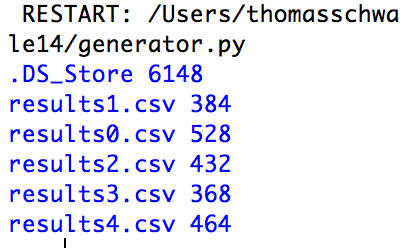 Use the os-module
Using the listing capability of the os-module, we can process all files in a directory
To avoid surprises, we best check the extension
Assume a function process_a_file  
Our function opens a comma-separated (.csv) file
Calculates the average of the ratios of the second over the first entries
Use the os-module
1.290, 12.495
  2.295, 11.706
  3.063,  9.083
  4.058,  4.112
  4.891, 34.675
  5.737, 26.422
  7.137, 13.041
  7.832, 22.620
  9.103, 27.732
  9.885, 45.692
 11.411, 59.964
 11.895, 43.350
 12.867, 57.141
 13.633, 77.273
 14.560, 85.039
 16.369, 86.708
 16.902,109.293
 18.466,114.118
 19.454,117.050
 19.918,130.860
 21.390,139.678
 22.411,159.317
 23.418,174.622
 24.417,181.855
The process_a_file takes the file-name
Calculates the average ratio
1.147,  1.093
  1.997,  8.833
  2.781, 10.032
  4.225,  9.733
  5.455, 15.820
  6.151, 20.939
  6.573, 26.547
  8.058, 33.335
  9.132, 37.546
 10.474, 47.130
 11.207, 50.559
 12.413, 62.268
 12.525, 68.175
 13.826, 76.877
 15.327, 84.574
 15.664, 93.389
 17.446,103.726
 18.347,111.623
 18.655,119.797
 19.581,130.094
 21.190,143.306
 21.979,154.047
 23.250,169.502
 24.406,178.782
 24.650,190.953
 25.846,199.131
 27.373,214.514
 28.126,232.827
 28.580,245.687
 30.360,256.452
 31.337,270.849
 31.583,288.109
 33.288,303.786
0.929,  9.373
  1.858, 14.439
  3.022, 21.861
  3.751, 19.097
  4.775, 10.838
  6.253,  0.280
  6.776, 37.029
  8.395, 37.459
  9.252, 27.295
  9.602, 34.994
 10.997, 37.458
 11.696, 66.393
 13.323, 62.255
 14.480, 84.116
 14.622, 87.145
 16.397, 74.933
 16.619,125.048
 17.838,110.667
 19.352,109.947
 19.587,118.509
 21.312,152.398
 21.628,145.806
 23.242,176.448
 24.191,155.716
 24.818,182.198
 26.495,197.358
 26.831,214.137
1.147,  1.093
  1.997,  8.833
  2.781, 10.032
  4.225,  9.733
  5.455, 15.820
  6.151, 20.939
  6.573, 26.547
  8.058, 33.335
  9.132, 37.546
 10.474, 47.130
 11.207, 50.559
 12.413, 62.268
 12.525, 68.175
 13.826, 76.877
 15.327, 84.574
 15.664, 93.389
 17.446,103.726
 18.347,111.623
 18.655,119.797
 19.581,130.094
 21.190,143.306
 21.979,154.047
 23.250,169.502
 24.406,178.782
 24.650,190.953
 25.846,199.131
 27.373,214.514
 28.126,232.827
 28.580,245.687
 30.360,256.452
 31.337,270.849
 31.583,288.109
 33.288,303.786
def process_a_file(file_name):
    with open(file_name, "r") as infile:
        suma = 0
        nr_lines = 0
        for line in infile:
            nr_lines+=1
            array = line.split(',')
            suma+= float(array[1])/float(array[0])
    return suma/nr_lines
Use the os-module
To process the directory
Get the file names using os
For each file name:
Check whether the file name ends with .csv
Call the process_a_file function
Print out the result
Use of the os-module
def process_files(dir_name):
    files = os.listdir(dir_name)
    for my_file in files:
        if my_file.endswith('.csv'):
            print(my_file, process_a_file(
                 “Example/{}”.format(my_file)))
Using format to create the file name
Use of the os-module
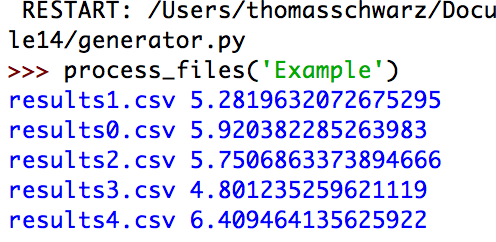 Encodings
Whenever you see strings:
Think about encoding and decoding
Example: the ë
'ë'.encode('utf-8').decode('latin-1')
gives
'Ã«'
Mixing encodings often creates chaos
Encodings
Python is very good at guessing encodings
Do not guess encodings
E.g.: Processing html: read the http header:
Content-Type: text/html; charset=utf-8
If you need to guess, there is a module for it:
chardet.detect(some_bytes)
Encodings
Thinking about encoding and decoding string allows easy internationalization
Bytearrays
On (rare) occasions, you might want to work with bytes directly
Read the file in binary mode
Bytearray allows you to manipulate directly binary data
bytes have range 0-255
content = bytearray(infile.read())